ЛЕКЦІЯ 10-11

Струми і напруга в місці несиметричного к.з. 

1. Основні положення2. Однофазне коротке замикання 3. Двофазне коротке замикання на землю
1. Основні положення
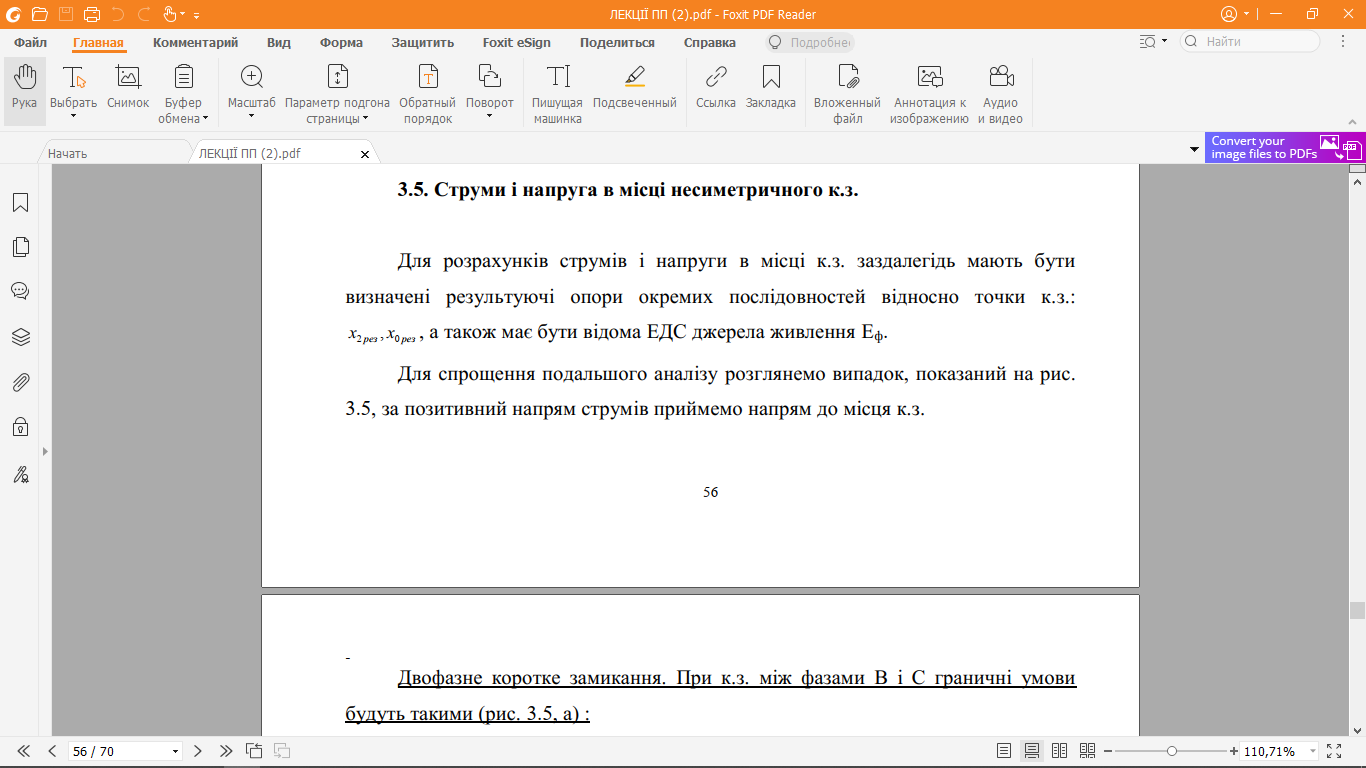 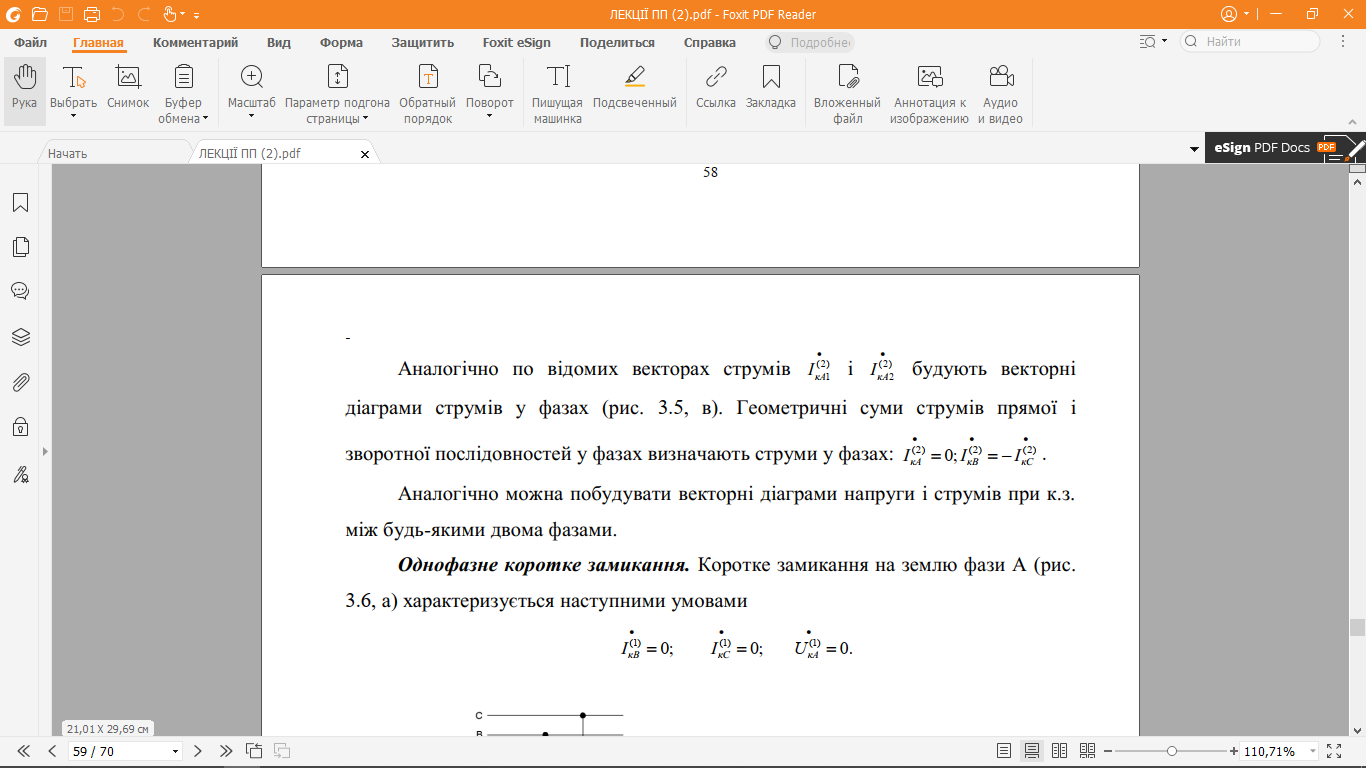 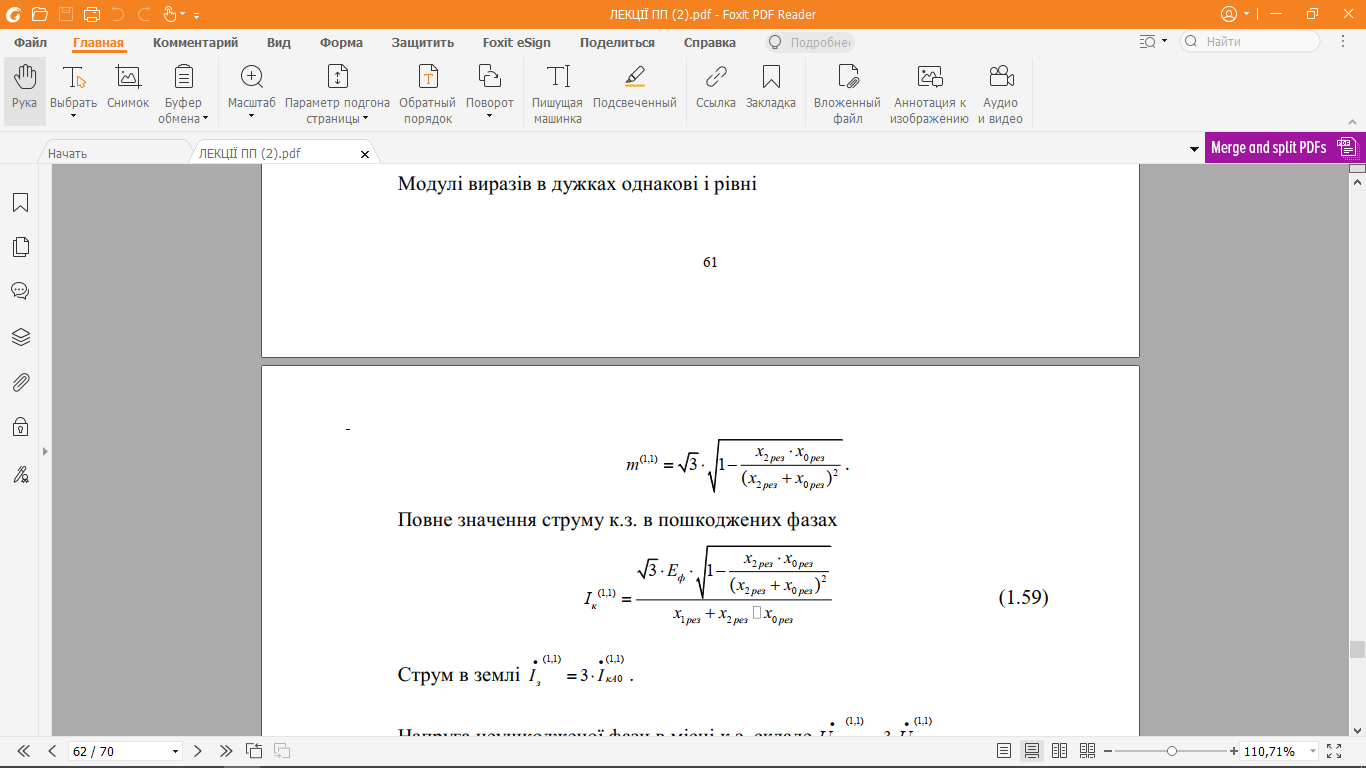